LOPTA
Dio prostora ograničen sfernom povrsi naziva se LOPTA.
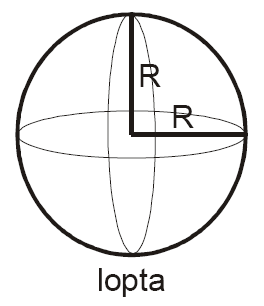 R- poluprečnik lopte
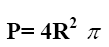 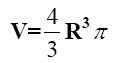 Površina lopte       Zapremina lopte
Sfera je skup svih tačaka prostora koje se nalaze na istom rastojanju od određene tačke - centra sfere.
Sfera je obrtna površ nastala obrtanjem kružnice oko prave koja sadrži njen prečnik.
Tijelo ograničeno sferom naziva se lopta.
Djelovi lopte

LOPTIN ODSJEČAK je manji dio lopte odsječen nekom ravni koja ne prolazi kroz centar lopte.
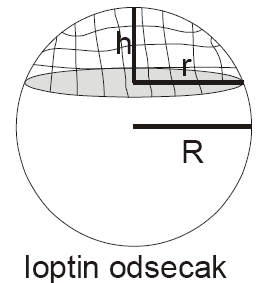 KALOTA je dio površine lopte koji pripada loptinom odsječku
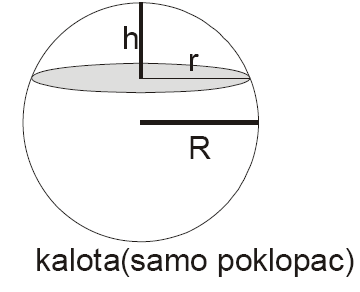 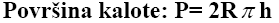 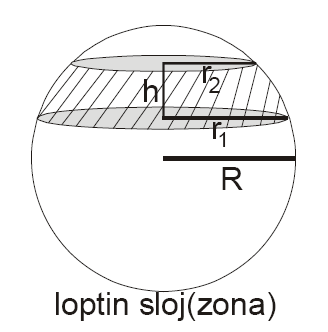 LOPTIN SLOJ  je dio lopte koji se nalazi između dvije paralelne ravni.
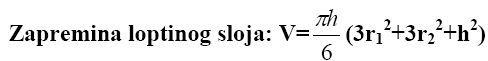 Zadaci za domaći :

1.Presjek lopte sa ravni, čije je rastojanje od centra lopte 12, ima površinu            . Kolika je površina lopte?

2.Dvije ravni kod kojih se njihova rastojanja  od centra sfere odnose kao 5:6 presijecaju sferu po kružnim linijama čiji su poluprečnici                                 . Naći poluprečnik sfere.  

3. Prečnik lopte podijeljen je na 10 jednakih djelova. Kroz prvu i četvrtu dionu tačku postavljene su ravni upravo na taj prečnik. Koliko je puta površina jednog presjeka veća od drugoga?

4. Lopta zapremine 4500π presječena je sa ravni, tako da se u presjeku dobija krug površine 144π. Naći odnos površina dobijenih sfernih kalota.